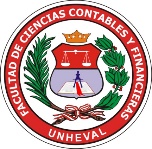 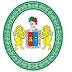 Tipos y Niveles de Investigación
Por el CPCC. Yónel Chocano Figueroa
CPCC. Yónel Chocano Figueroa.  DOCENTE UNHEVAL
20/10/2014
1
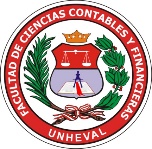 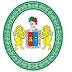 Tipos de Investigación
“Según la mayoría, de los estudiosos en investigación científica se distinguen dos tipos: La investigación básica, pura o fundamental; y la investigación aplicada o tecnológica.
La investigación básica, pura o fundamental, es aquella que se viene realizando desde que surgió la curiosidad científica, por desentrañar los misterios del origen del universo, de la vida natural y de la vida humana. Los primeros investigadores, que fueron filósofos y luego científicos, hicieron su trabajo por amor a la ciencia, por amor a la sabiduría. No en vano estos primeros investigadores se llamaron filósofos y el campo de estudio la filosofía, que como es sabido, significa amor a la sabiduría. Los más grandes filósofos griegos que pertenecieron a la Escuela Jónica, como Anaximandro, Thales de Mileto, Heráclito de Efeso, Anaxágoras y Anaxímenes, tuvieron espíritu científico porque abandonaron la actitud providencialista para conocer el universo, el mundo y el hombre y utilizaron la observación, el razonamiento lógico, y la imaginación como métodos de investigación”; así lo expresa: Humberto Ñaupas Paitán y otros, en su “Metodología de la Investigación Cuantitativa – Cualitativa y Redacción de la Tesis” (2014: 91).
CPCC. Yónel Chocano Figueroa.  DOCENTE UNHEVAL
2
20/10/2014
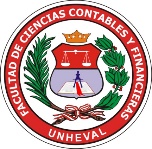 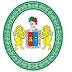 Tipos de Investigación
“La investigación pura, básica o sustantiva, recibe el nombre de pura porque en efecto no está interesada por un objetivo crematístico, su motivación es la simple curiosidad, el inmenso gozo de descubrir nuevos conocimientos, es como dicen otros el amor de la ciencia por la ciencia; se dice que es básica porque sirve de cimiento a la investigación aplicada o tecnológica; y fundamental porque es esencial para el desarrollo de la ciencia. Comprende dos niveles, aunque algunos como Selltiz distingue tres niveles: el exploratorio, descriptivo el explicativo.
Niveles de la investigación básica o pura:
La IB exploratoria, según Claire Selltiz… es una búsqueda de información, con el propósito de formular problemas e hipótesis para una investigación más profunda de carácter explicativo. Estos estudios exploratorios, llamados también formulativos tienen como objetivo ‘la formulación de un problema para posibilitar una investigación más precisa o el desarrollo de una hipótesis’.
CPCC. Yónel Chocano Figueroa.  DOCENTE UNHEVAL
3
20/10/2014
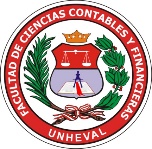 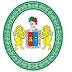 Tipos de Investigación
Este nivel de investigación sirve para ejercitarse en las técnicas de documentación, familiarizarse con la literatura, bibliografía, hemerografía, tesis y fuentes electrónicas. Por ello, algunos hablan de investigación bibliográfica.
B. La IB descriptiva es una investigación de segundo nivel, inicial, cuyo objetivo principal es recopilar datos e informaciones sobre las características, propiedades, aspectos o dimensiones, clasificación de los objetos, personas, agentes e instituciones o de los procesos naturales o sociales.
	Este nivel de investigación que podría también denominarse Investigación diagnóstica, o de levantamiento de datos, es la que debería exigirse a los graduandos de los Institutos Superiores Tecnológicos o Escuelas Universitarias de Pre-Grado, para optar el grado académico de bachiller o el título profesional, porque es relativamente más sencilla y sólo responde a preguntas del tipo: ¿cómo es X? ¿cuál es la relación entre X y Y?, ¿qué diferencias existen entre A y B ¿cuál es el origen de X? ¿cómo se comporta X? ¿cómo se clasifica X? ¿dónde está X? etc.
CPCC. Yónel Chocano Figueroa.  DOCENTE UNHEVAL
4
20/10/2014
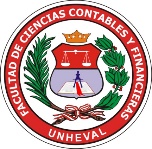 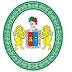 Tipos de Investigación
La IB descriptiva, puede servir para realizar investigaciones explicativas, tomar decisiones correctivas a nivel de instituciones, sobre infraestructura de centros penitenciarios, centros educativos, organizaciones gremiales, comunidades campesinas, etc. con la finalidad de formular propuestas para mejorar el funcionamiento de los penales, centros educativos, instituciones sociales-culturales, etc. 
C. La IB explicativa es un nivel más complejo, más profundo y más riguroso, de la investigación básica, cuyo objetivo principal es verificación de hipótesis causales o explicativas; el descubrimiento de nuevas leyes científico-sociales, de nuevas microteorías sociales que expliquen las relaciones causales de las propiedades o dimensiones de los hechos, eventos del sistema y de los procesos sociales. Trabajan con hipótesis causales, es decir que explican las causas de los hechos, fenómenos, eventos y procesos naturales y sociales.
	En este nivel de investigación la formulación de hipótesis es fundamental porque sirven para orientar el camino a seguir en la investigación; investigar sin hipótesis es como caminar en la selva o navegar en un océano sin una brújula…
CPCC. Yónel Chocano Figueroa.  DOCENTE UNHEVAL
5
20/10/2014
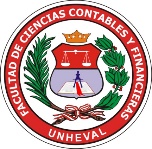 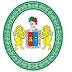 Tipos de Investigación
D. Investigación Predictiva es aquella que se realiza con fines de predicción o de futurización. Sirve a la sociedad porque le previene, le advierte ciertas condiciones del tiempo, de desastres naturales, conflictos sociales o situaciones deseables. Generalmente se dan en las investigaciones meteorológicas para predecir cómo será el tiempo e incluso el clima de una determinada región, país o continente, la ocurrencia del Niño, por ejemplo … 
La investigación aplicada, es aquella que está orientada a resolver objetivamente los problemas de los procesos de producción, distribución, circulación y consumos de bienes y servicios, de cualquier actividad humana, principalmente de tipo industrial, infraestructural, comercial, comunicacional, servicios, etc.
Se llaman aplicadas porque con base en la investigación básica, pura o fundamental, en las ciencias fácticas o formales… se formulan problemas e hipótesis de trabajo para resolver los problemas de la vida productiva de la sociedad. Se llama también tecnológica porque su producto no es un conocimiento puro, científico sino tecnológico”.
Así lo señala: Humberto Ñaupas Paitán y otros, en su “Metodología de la Investigación Cuantitativa – Cualitativa y Redacción de la Tesis” (2014: 91-93).
CPCC. Yónel Chocano Figueroa.  DOCENTE UNHEVAL
6
20/10/2014
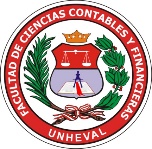 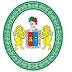 Tipos de Investigación
Los Tipos de investigación se determinan mediante la aplicación de distintos criterios, a continuación se refieren algunos de ellos:
En cuanto a su finalidad, se distinguen como:
 Pura ( cuando su resultados pretenden aportar beneficios al cuerpo teórico y legal de alguna disciplina científica en especial) o,
 Aplicada (cuando su aportes están dirigidos a iluminar la comprensión y/o solución si la requiere de algún fenómeno o aspecto de la realidad perteneciente al dominio de estudio de una disciplina científica en específico)
CPCC. Yónel Chocano Figueroa.  DOCENTE UNHEVAL
7
20/10/2014
Tipos de Investigación
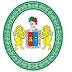 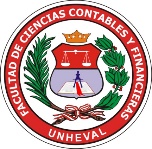 Según el Tipo de Diseño de Investigación pueden ser:
 Experimentales (cuando el estudio se realiza mediante la observación, registro y análisis de las variables intervinientes en la investigación sobre modelos y ambientes artificiosamente creados para facilitar la manipulación de las mismas); 
 Cuasi experimentales ( Cuando se trabajan con muestreo pero los elementos de la muestra ya están predeterminados en consecuencia su escogencia no ha sido totalmente al azar); y los, 
 No Experimentales (Conocidos también como post facto por cuanto su estudio se basa en la observación de los hechos en pleno acontecimiento sin alterar en lo más mínimo ni el entorno ni el fenómeno estudiado)
CPCC. Yónel Chocano Figueroa.  DOCENTE UNHEVAL
8
20/10/2014
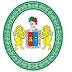 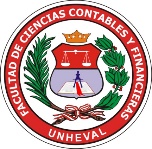 Tipos de Investigación
Según su prolongación en el tiempo pueden ser:
 Longitudinal o Diacrónica cuando el estudio amerita el registro y la comparación de datos observados y analizados durante varios años.
 Transversal o Sincrónica cuando el estudio se circunscribe a un momento puntual, un segmento de tiempo durante el año a fin de medir o caracterizar la situación en ese tiempo específico.
CPCC. Yónel Chocano Figueroa.  DOCENTE UNHEVAL
9
20/10/2014
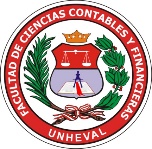 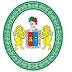 Tipos de Investigación
Según el énfasis en la naturaleza de los datos manejados se pueden dividir en:
 Cuantitativa cuando la preponderancia del estudio de los datos se basa en la cuantificación y cálculo de los mismos.
 Cualitativa cuando la preponderancia del estudio de los datos se basa en la descripción de los rasgos característicos de los mismos.
CPCC. Yónel Chocano Figueroa.  DOCENTE UNHEVAL
20/10/2014
10
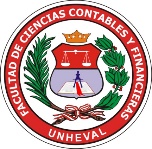 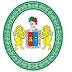 Niveles de Investigación
El nivel de una investigación viene dado por el grado de profundidad y alcance que se pretende con la misma.
Así tenemos que una Investigación puede ser:
 Exploratoria: Cuando no existe un cuerpo teórico abundante que ilumine el estudio sobre fenómeno observado y los resultados que se obtengan sea un aporte al reconocimiento de los elementos que lo integran.
 Descriptiva: Cuando se señala cómo es y cómo se manifiesta un fenómeno o evento, cuando se busca especificar las propiedades importantes para medir y evaluar aspectos, dimensiones o componentes del fenómeno a estudiar.
CPCC. Yónel Chocano Figueroa.  DOCENTE UNHEVAL
20/10/2014
11
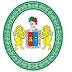 Niveles de Investigación
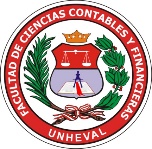 Correlacional: Cuando se pretende hacer ver o determinar el grado de relación que pueden tener dos o más variables en una investigación.
 Explicativa: Está dirigida a responder a las causas de los eventos físicos o sociales y su interés se centra en explicar por qué y en qué condiciones ocurre un fenómeno, o por qué dos o más variables se relacionan.
CPCC. Yónel Chocano Figueroa.  DOCENTE UNHEVAL
20/10/2014
12